Αξίες Κομφουκιανισμού
Θ.Ε 1: Η Χριστιανοσύνη στον σύγχρονο κόσμο    Φώτης Έξαρχος    Γ΄1     2014-2015
Ο Κομφουκιανισμός είναι η πιο διαδεδομένη θρησκεία στη Κίνα. Η ίδια βασίζεται στην ηθική διδασκαλία του Κομφούκιου (551-479) καθώς και σε παραδοσιακό υλικό θρησκευτικό και ηθικού χαρακτήρα που μελέτησαν αυτός και οι μαθητές του. Η θρησκεία αυτή έχει διαδοθεί κυρίως στην Κίνα, στην Ιαπωνία, στην Κορέα και στο Βιετνάμ.
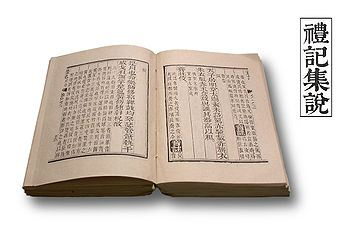 ΚΟΜΦΟΥΚΙΑΝΕΣ ΑΞΙΕΣ
Η Κομφουκιανή αρετή επιβάλει την ευσέβεια (χιάο), μέσω της οποίας επιτυγχάνεται η σύνδεση από την μία των ζωντανών με τους νεκρούς προγόνους τους και από την άλλη των ατόμων με το ευρύτερο κοινωνικό σύνολο.
Η Κομφουκιανική ευσέβεια εκφράζεται στις εξής 5 αμοιβαίες σχέσεις δικαιωμάτων και καθηκόντων (Βού Λού).
καλοσύνη του άρχοντα-νομιμοφροσύνη του άρχόμενου.
αγάπη του πατέρα – υπακοή του γιου.
αγαθότητα των ηλικιωμένων – σεβασμός των νέων.
δικαιοσύνη του συζύγου – υπακοή της συζύγου.
αμοιβαία πίστη μεταξύ φίλων.
Παράλληλα η πρώτη αρετή (Ζέν) συμπληρώνεται με τις 4, που πηγάζουν από αυτήν και που είναι
η  τιμιότητα (ι),
η παραδοχή η συμφωνία η συνταίριασμα (λι),
η αλήθεια(σιν)
και η σοφία (τσι)
Οι παραπάνω αρετές καθιστούν τον άνθρωπο ευτυχή και ευγενή. Όπως και στον Πλάτωνα έτσι και στη Κομφουκιανική διδασκαλία η τέχνη της διακυβέρνησης είναι ο μόνος τρόπος για την επιβολή της ειρήνης και της ευημερίας σε όσο γίνεται μεγαλύτερο αριθμό ανθρώπων.
ΤΑ ΠΕΝΤΕ ΒΙΒΛΙΑ
Η διδασκαλία του Κομφουκιανισμού έχει κωδικοποιηθεί σε δύο συλλογές βιβλίων., Τα «Πέντε βιβλία»(Wu-King) που τα έγραψε ο  Κομφούκιος.
 (Το βιβλίο των μεταβολών) 
(Το Βιβλίο των πηγών) 
(Το Βιβλίο των ωδών)
(Το Βιβλίο των ιεροτελεστιών) 
(Το Βιβλίο Άνοιξη και Φθινόπωρο)
ΤΑ ΤΕΣΣΕΡΑ ΒΙΒΛΙΑ
Και τα «Τέσσερα Βιβλία» (Sze-chu)  που έγραψαν οι μαθητές του. 
 οι (Διάλογοι) του Κομφούκιου με τους μαθητές του και τους ηγεμόνες  
 η (Μεγάλη διδασκαλία)
 η (Διδασκαλία της μεσότητας) 
 και το βιβλίο του φιλόσοφου Μένγκ-Τσέ
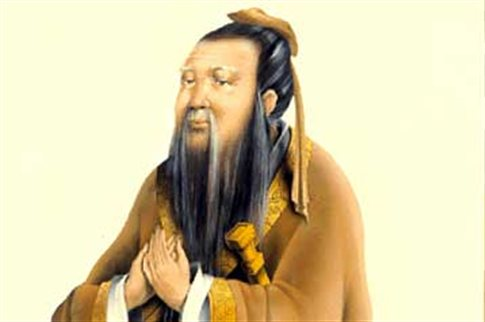 ΠΗΓΕΣ
http://nicktzim.wordpress.com/2009/02/02/83/